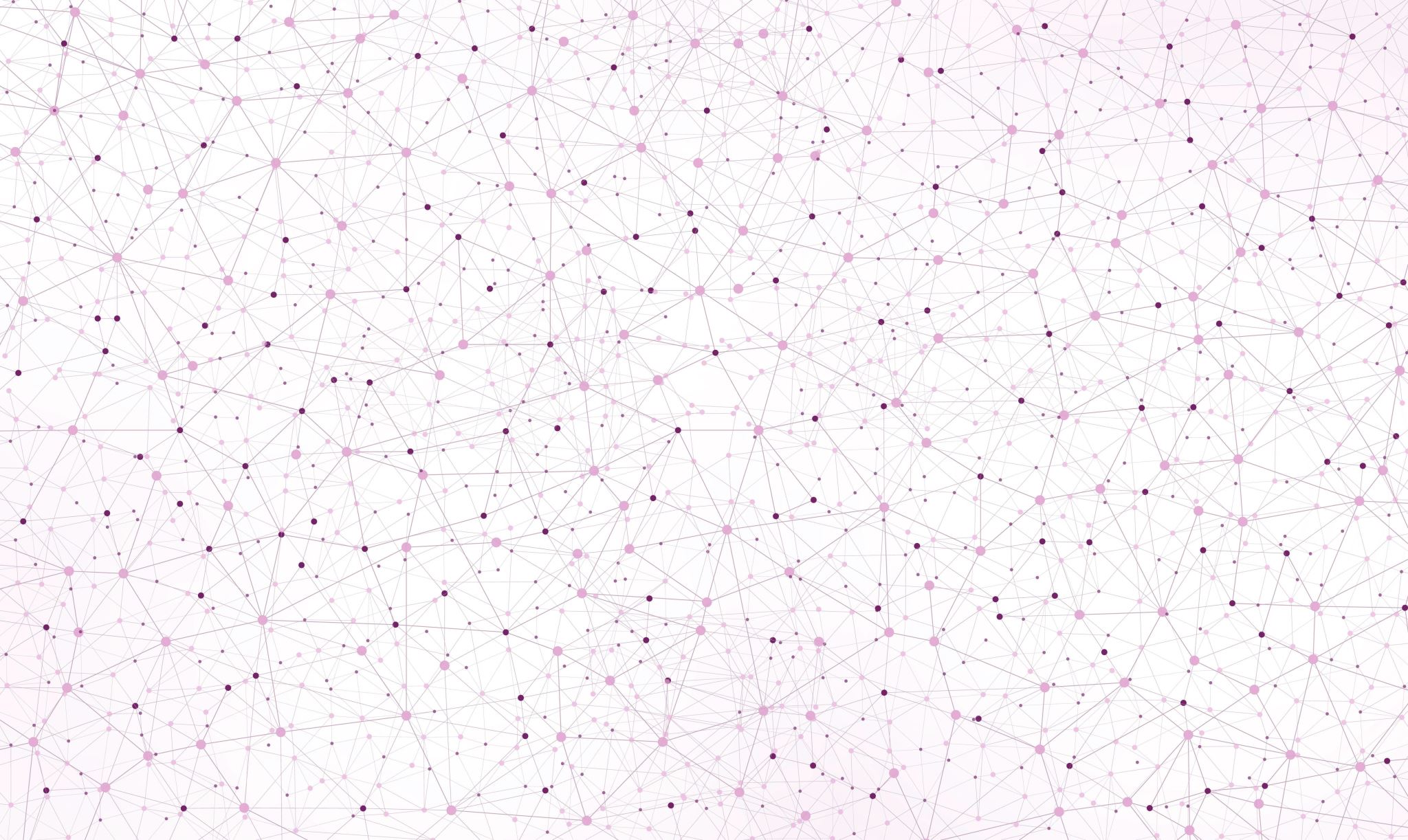 GRACE
Romans 5
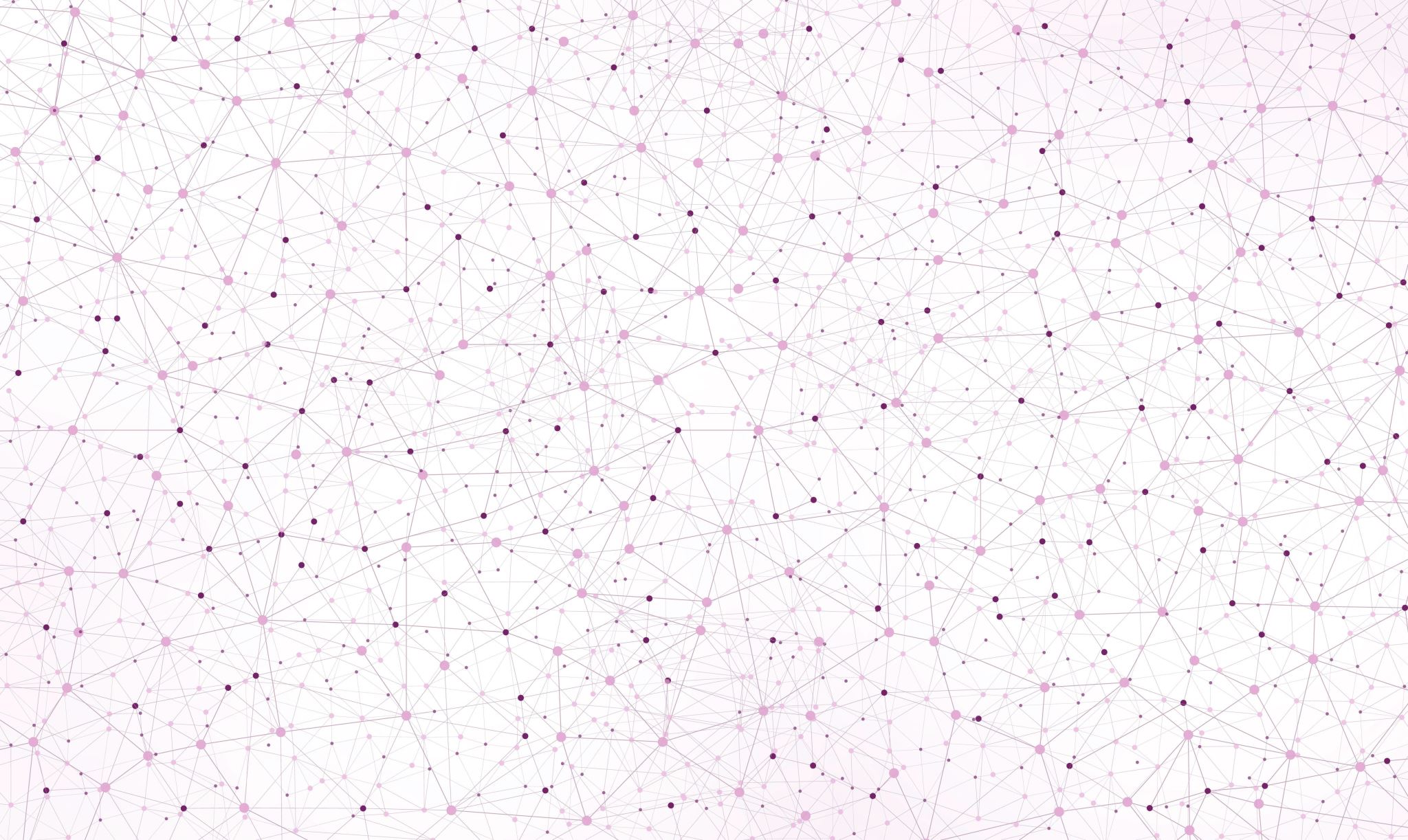 HOW DO WE OBTAIN GOD’S GRACE
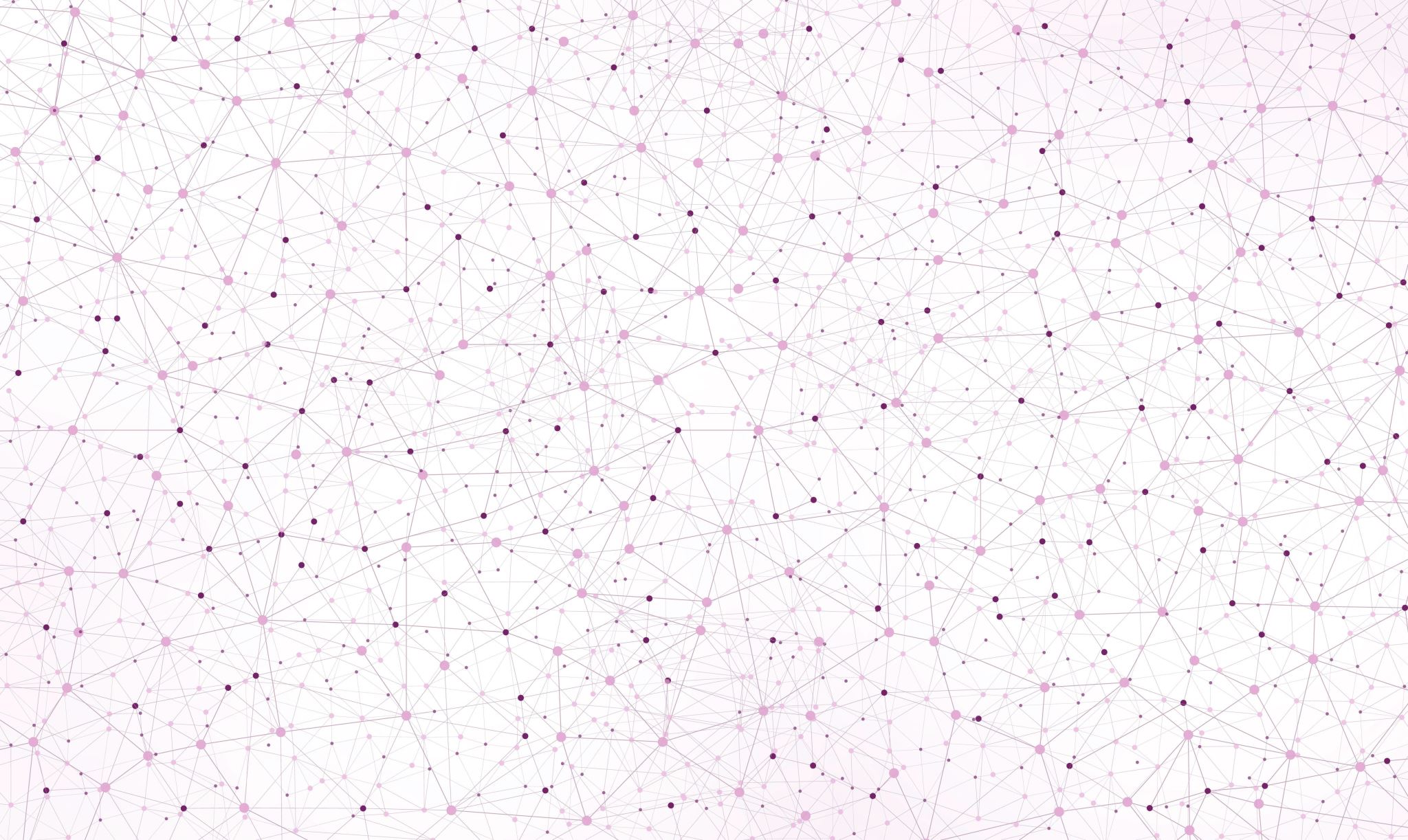 GOD’S GRACE IN LOVING US
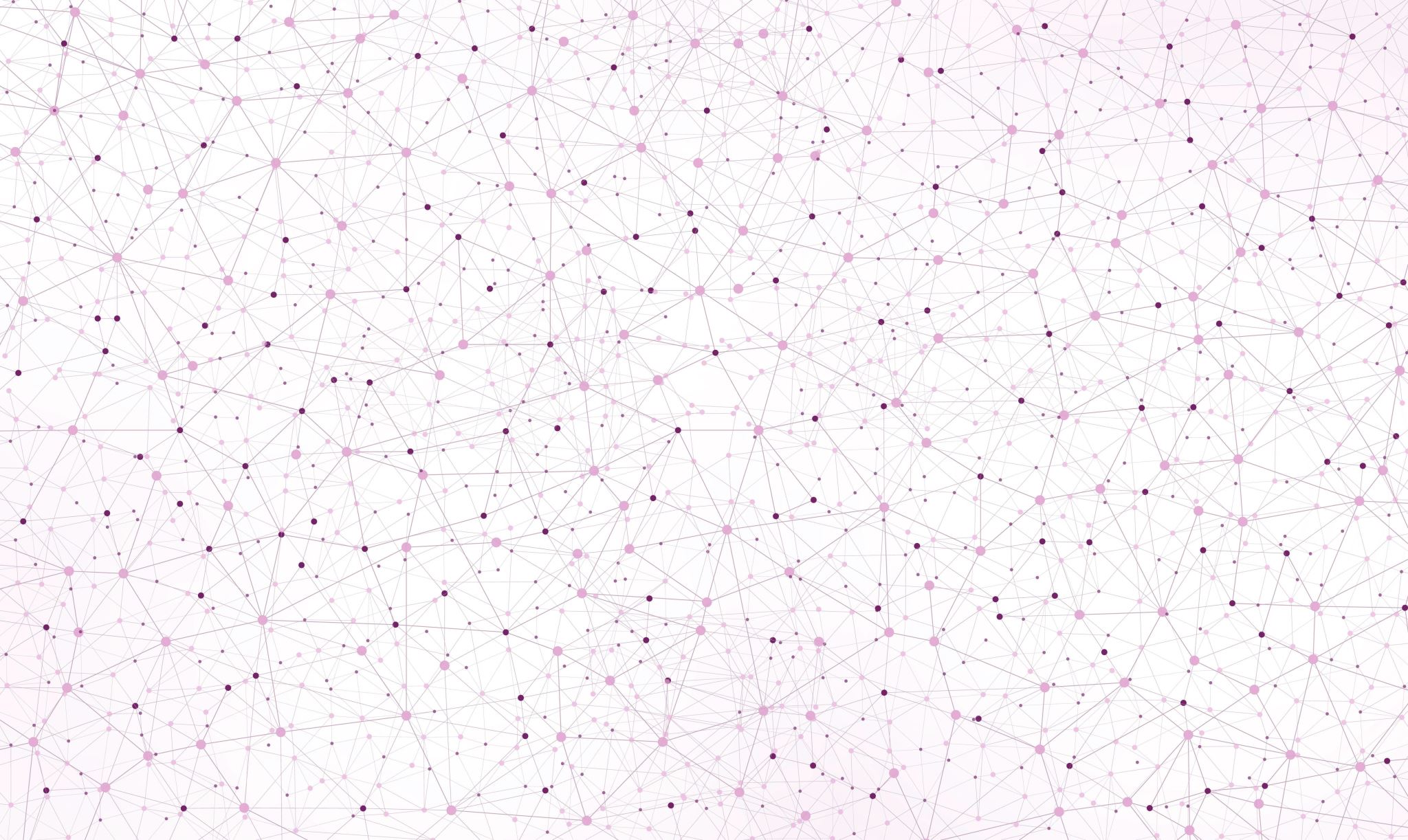 GOD’S ABUNDANT GRACE
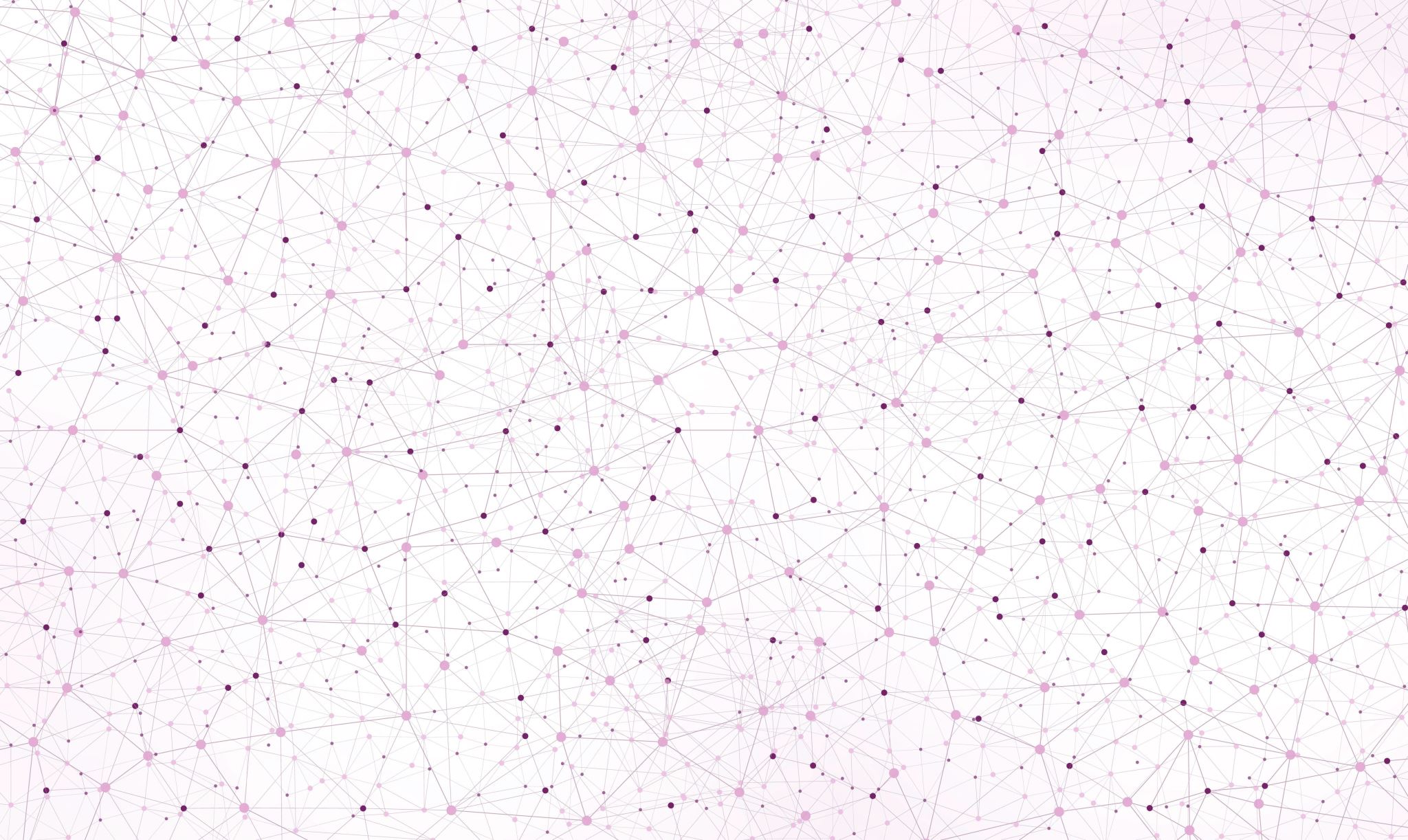 GOD’S GRACE AND THE LAW
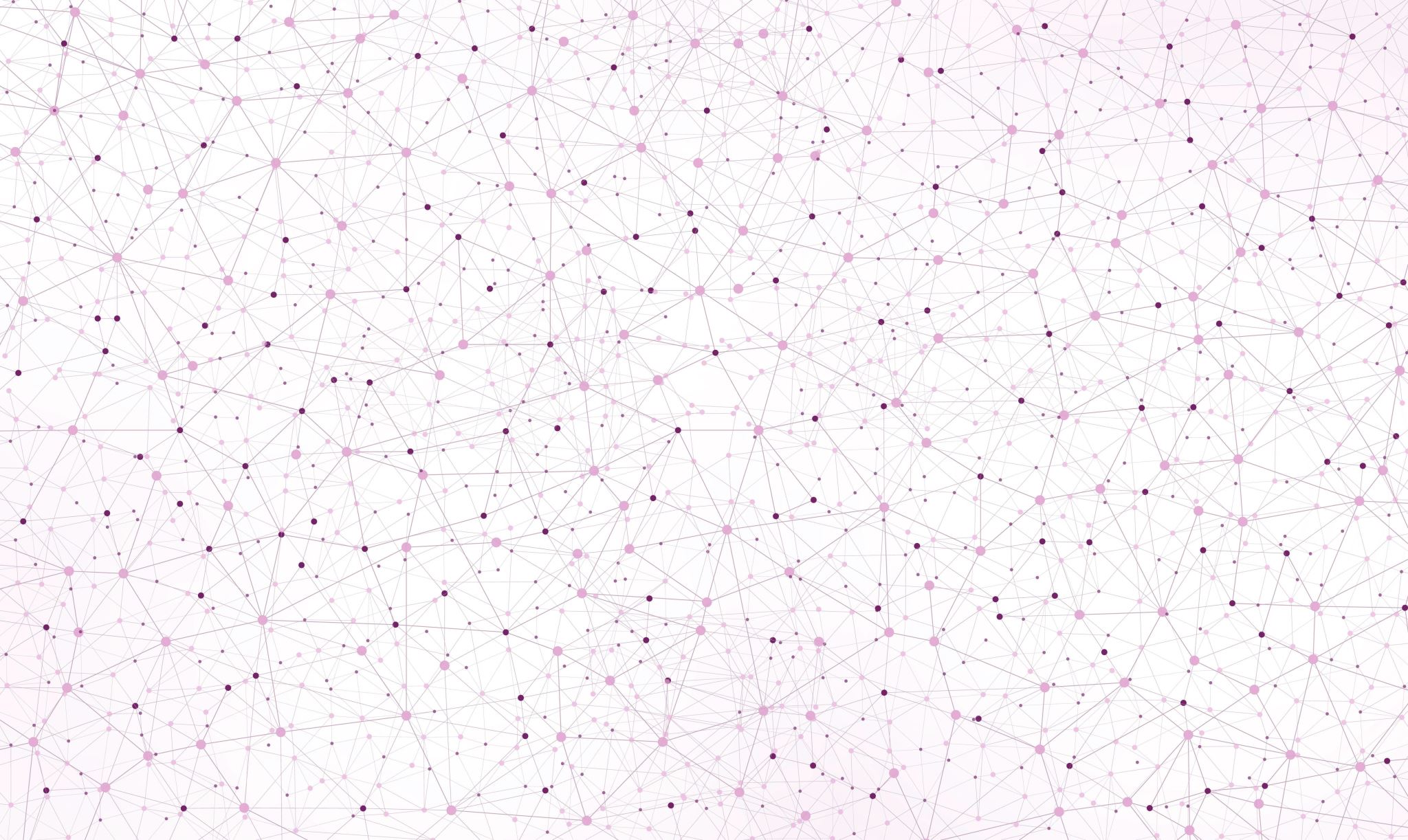 LIVING IN THE LIGHT OF GOD’S GRACE
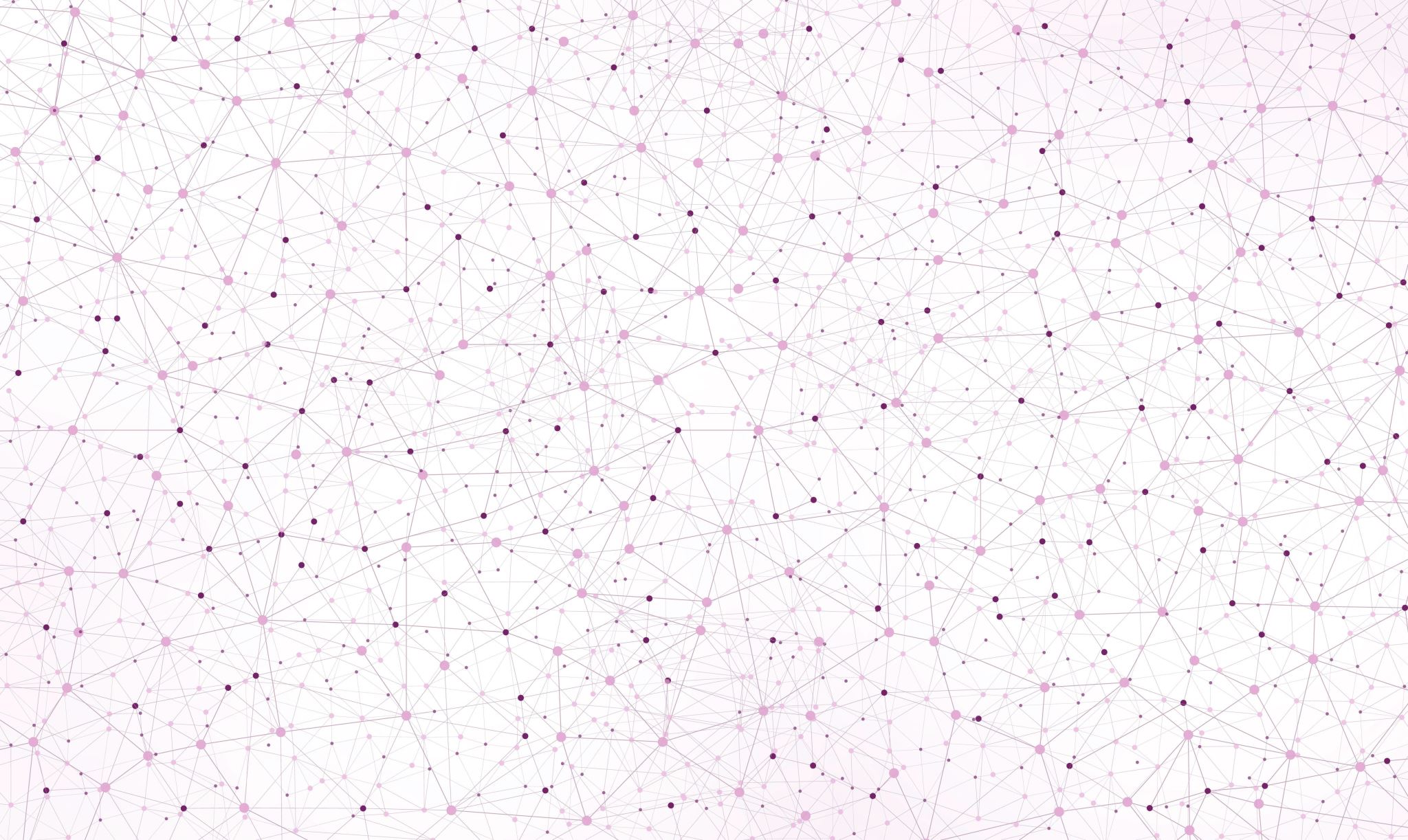 AMAZING GRACE